111學年度第1學期
學務處班親會
友善校園週宣導
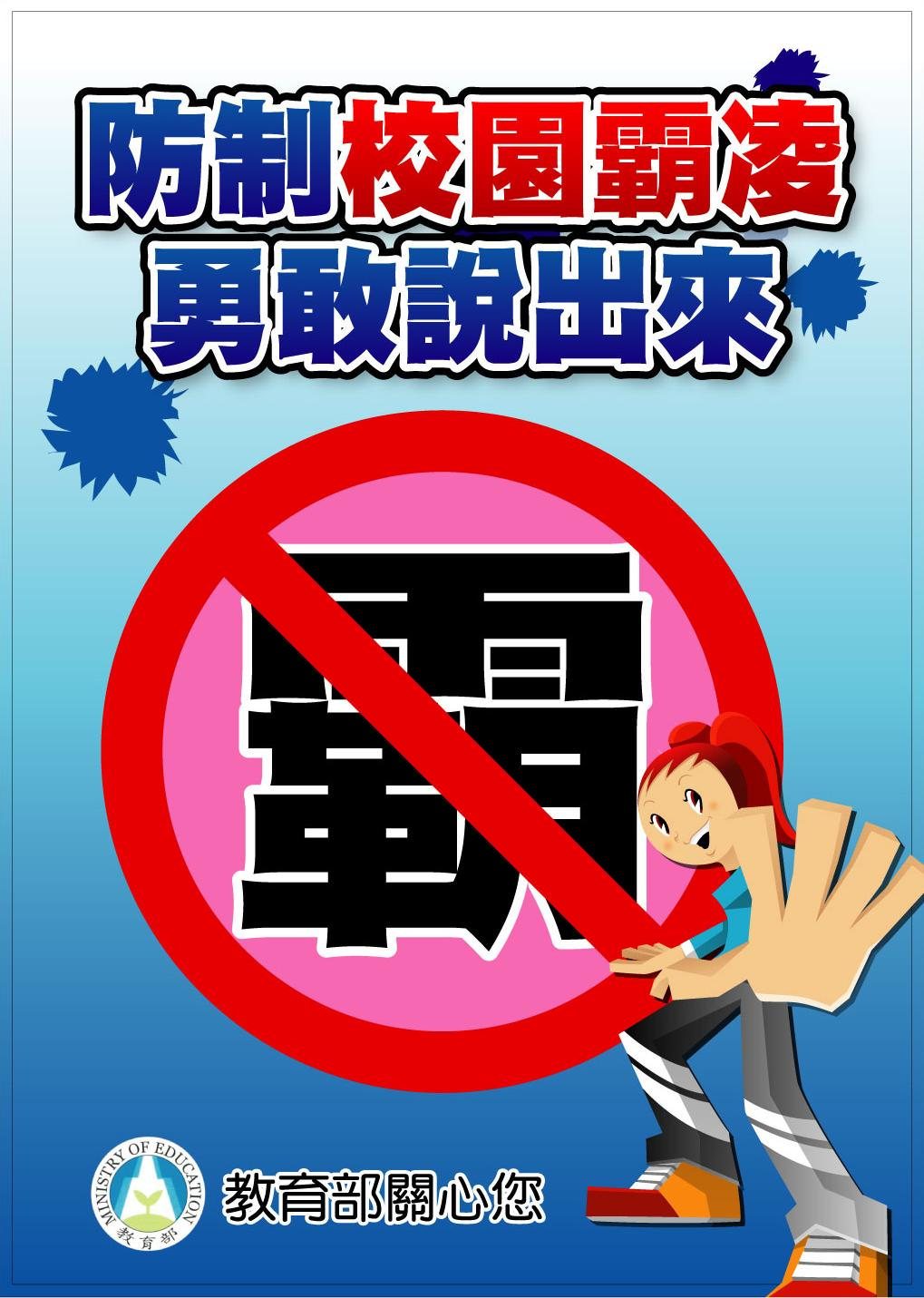 「友善校園無界限 
陪你勇敢，不再旁觀」
年度宣導主題
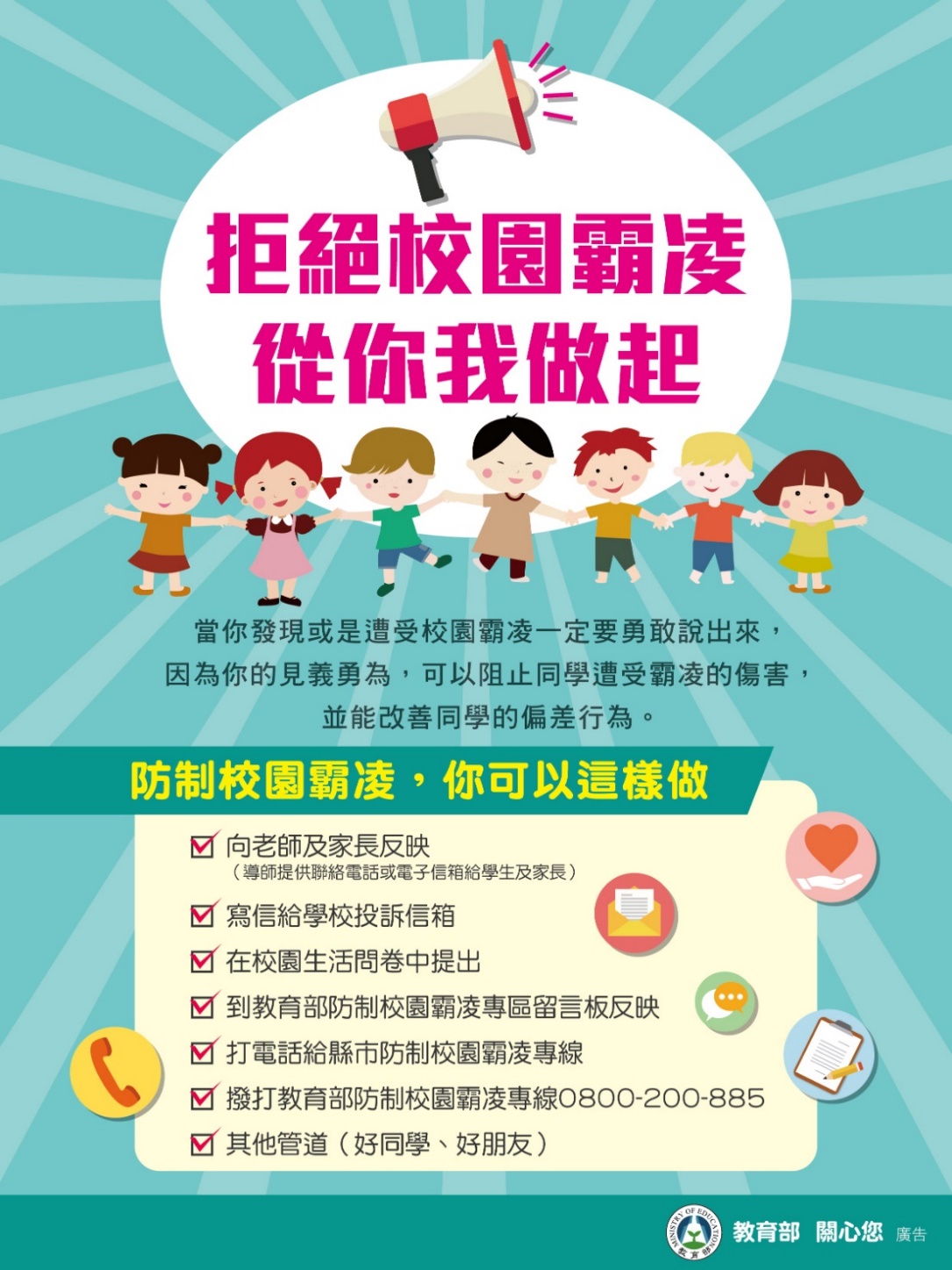 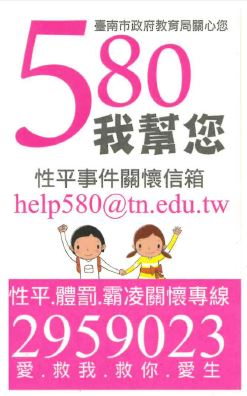 防治校園霸凌
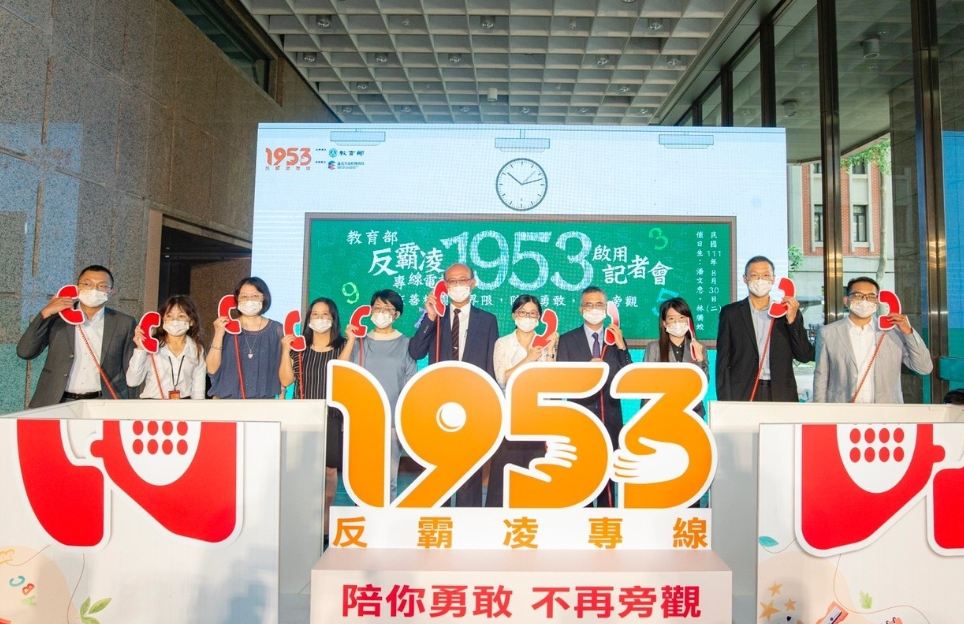 教育部反霸凌專線
 1953 永康國小防制霸凌專線
2324462#922
https://www.youtube.com/watch?v=tyUtR3CV4So&t=12s
防治校園霸凌
其他宣導主題
一、強化校園安全防護措施
二、落實「COVID-19(因應」
三、強化學生身心健康與輔導
四、強化校園自殺防治工作
五、防制學生藥物濫用
六、瞭解與尊重身心障礙者
七、防治數位/網路性別暴力
八、防制校園詐騙
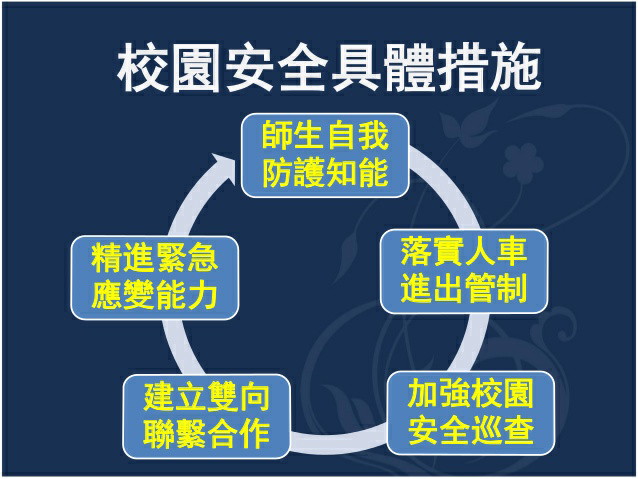 強化校園安全防護措施
強化校園安全防護措施
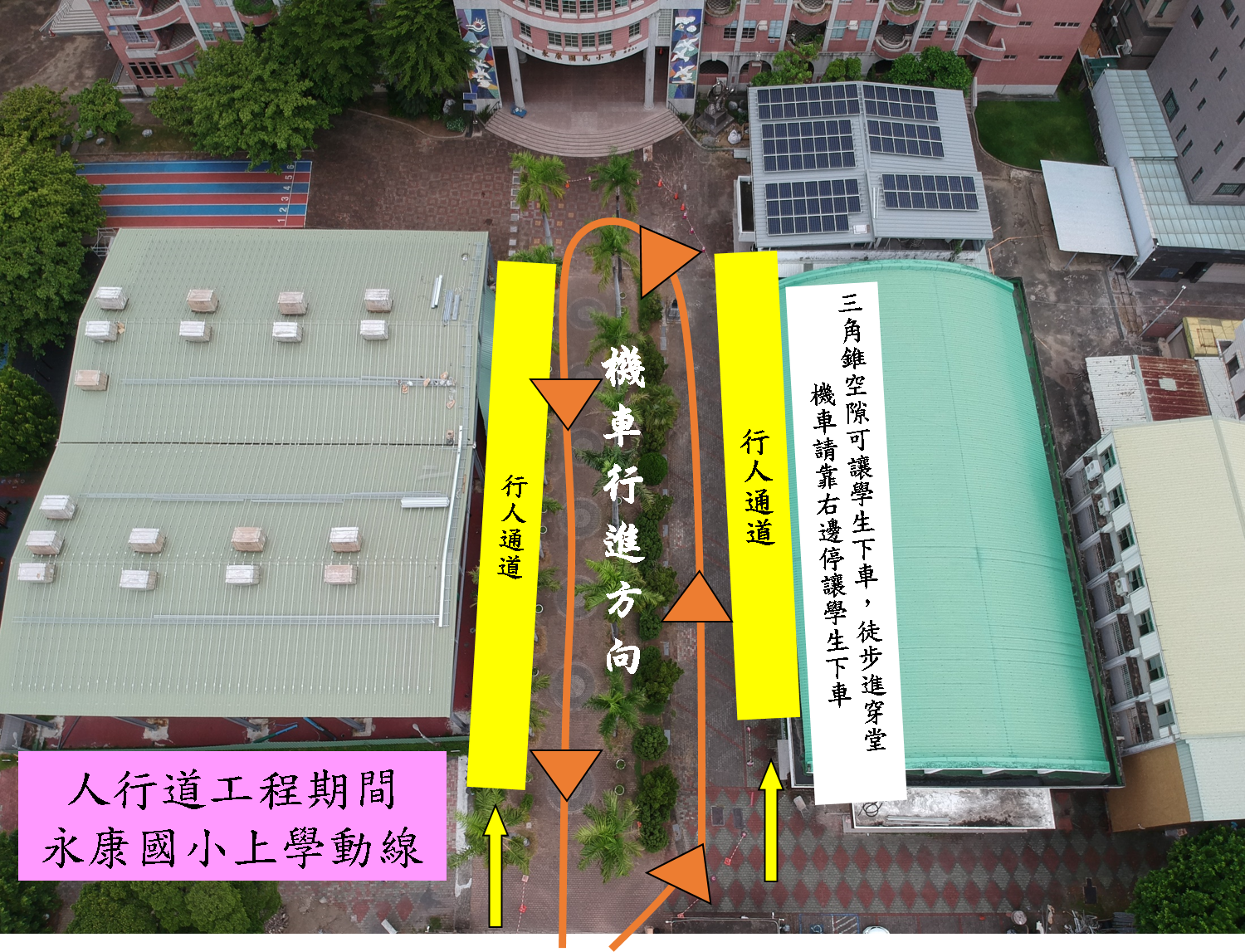 三年級
行人通道
遵交通規則，不穿越機車道
入校機車慢行 維護學童安全
騎機車請配戴安全帽
避免人車爭道，校門口人行步道完工後，恢復機車不入校
機車停靠，車頭朝外
     安全看得見
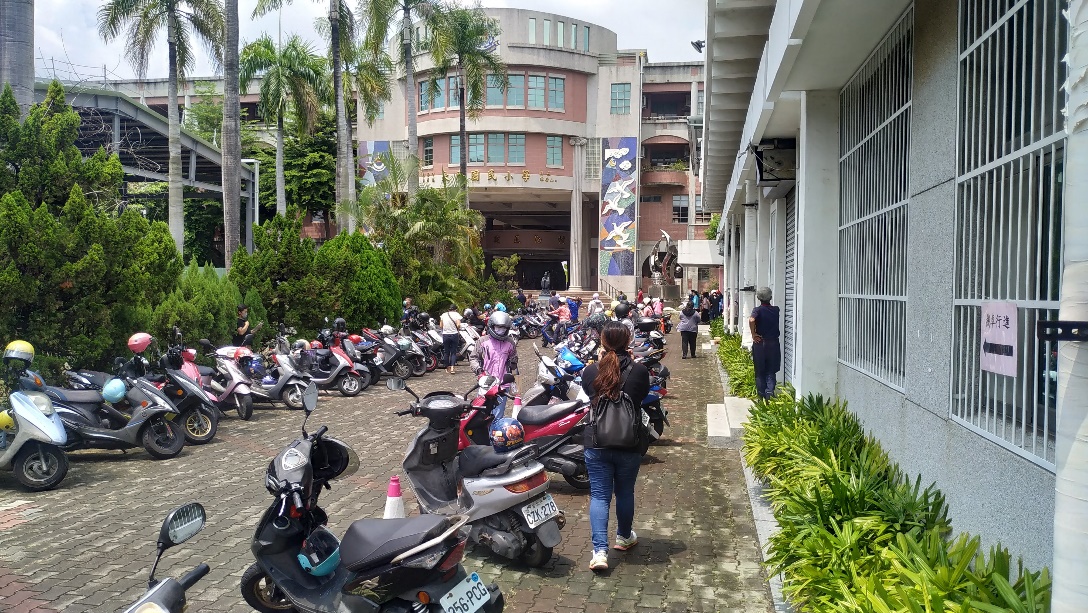 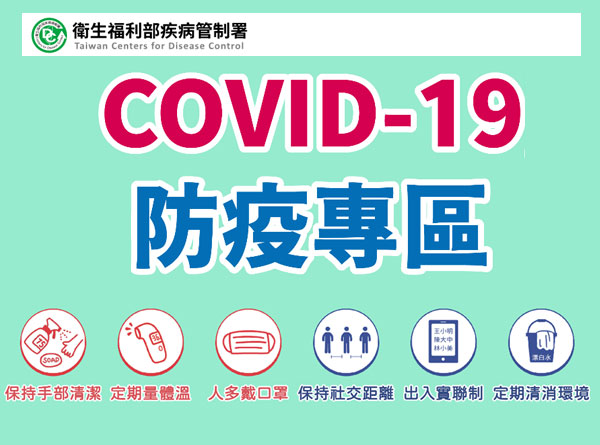 落實「COVID-19(新冠肺炎)因應」
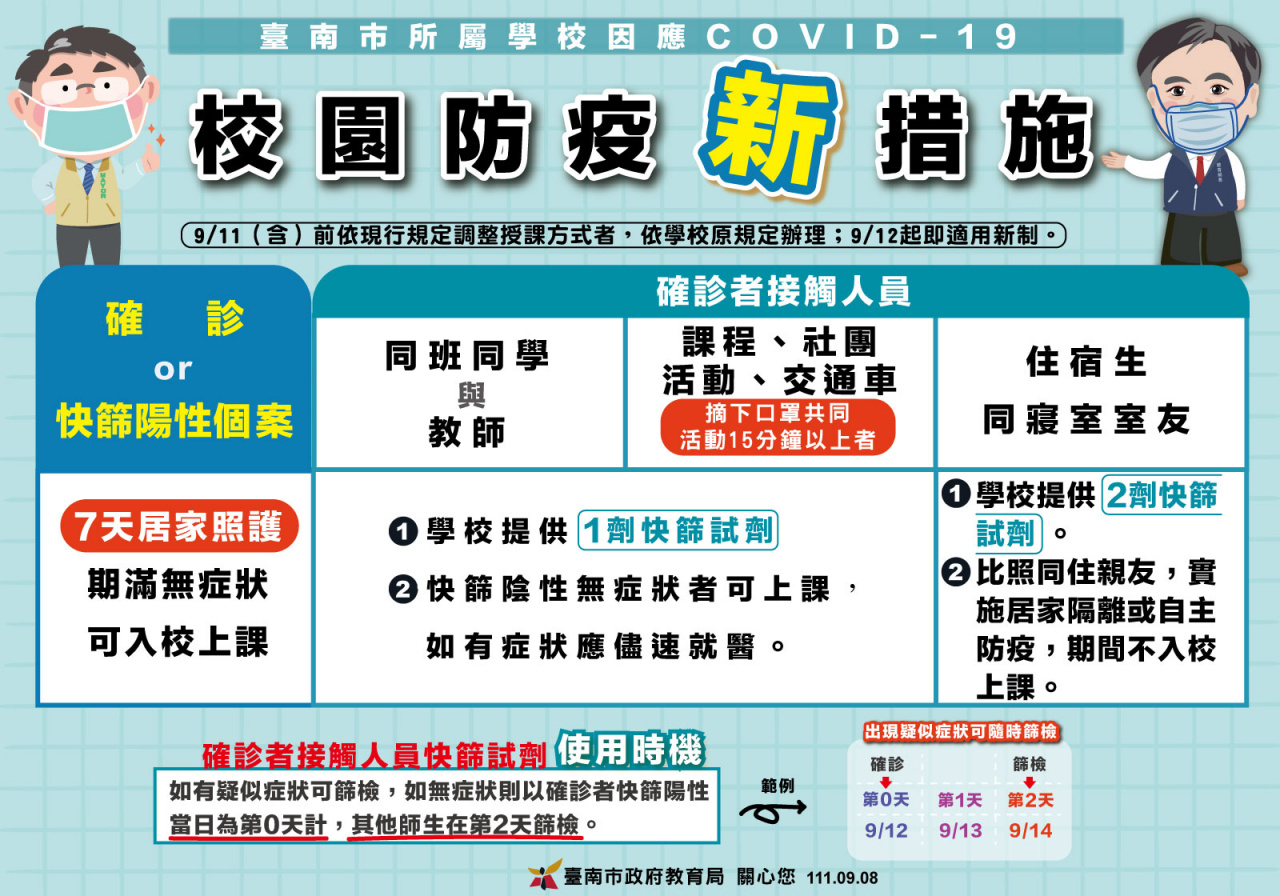 針對確診或快篩陽性個案，實施 7 天居家照護，期滿無症狀可入校上課。
確診者(或快篩陽性個案)的同班同學及教師，學校提供 1 劑快篩試劑，快篩陰性無症狀者可上課，如有症狀應儘速就醫
同住家人確診列密切接觸者，實施自主防疫，自主防疫期間（ 7 日）不到校（學校無提供快篩）
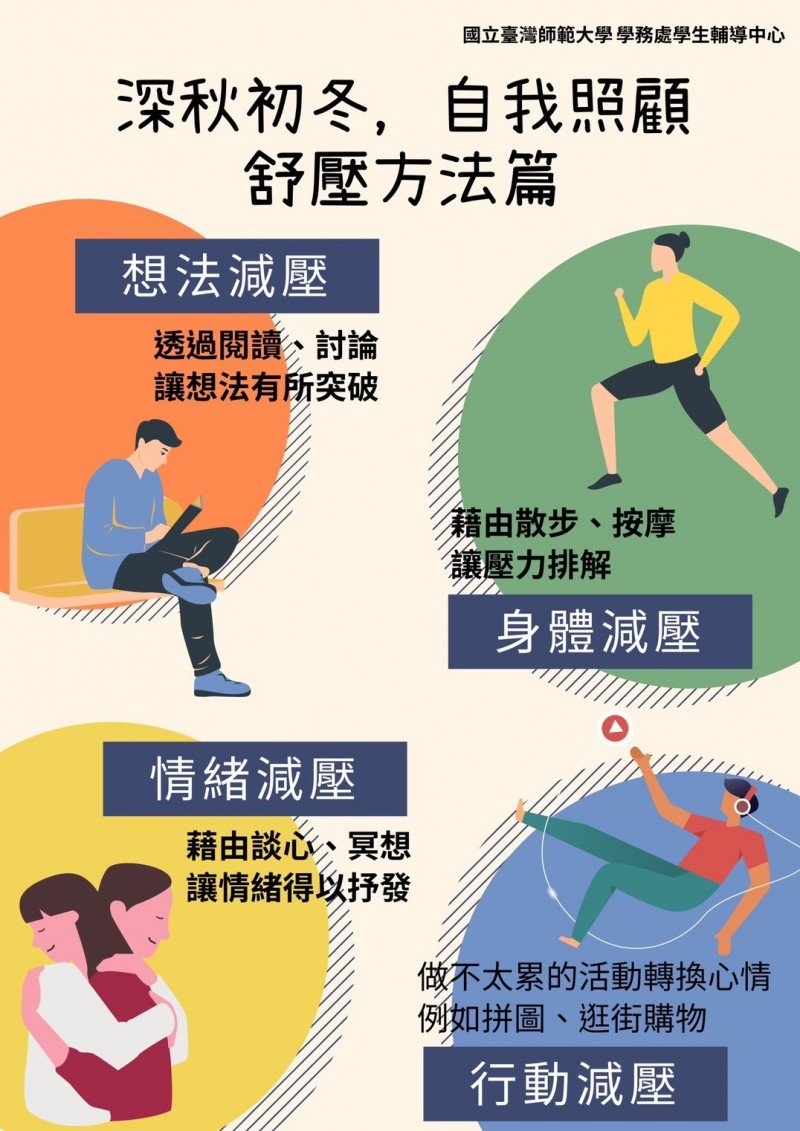 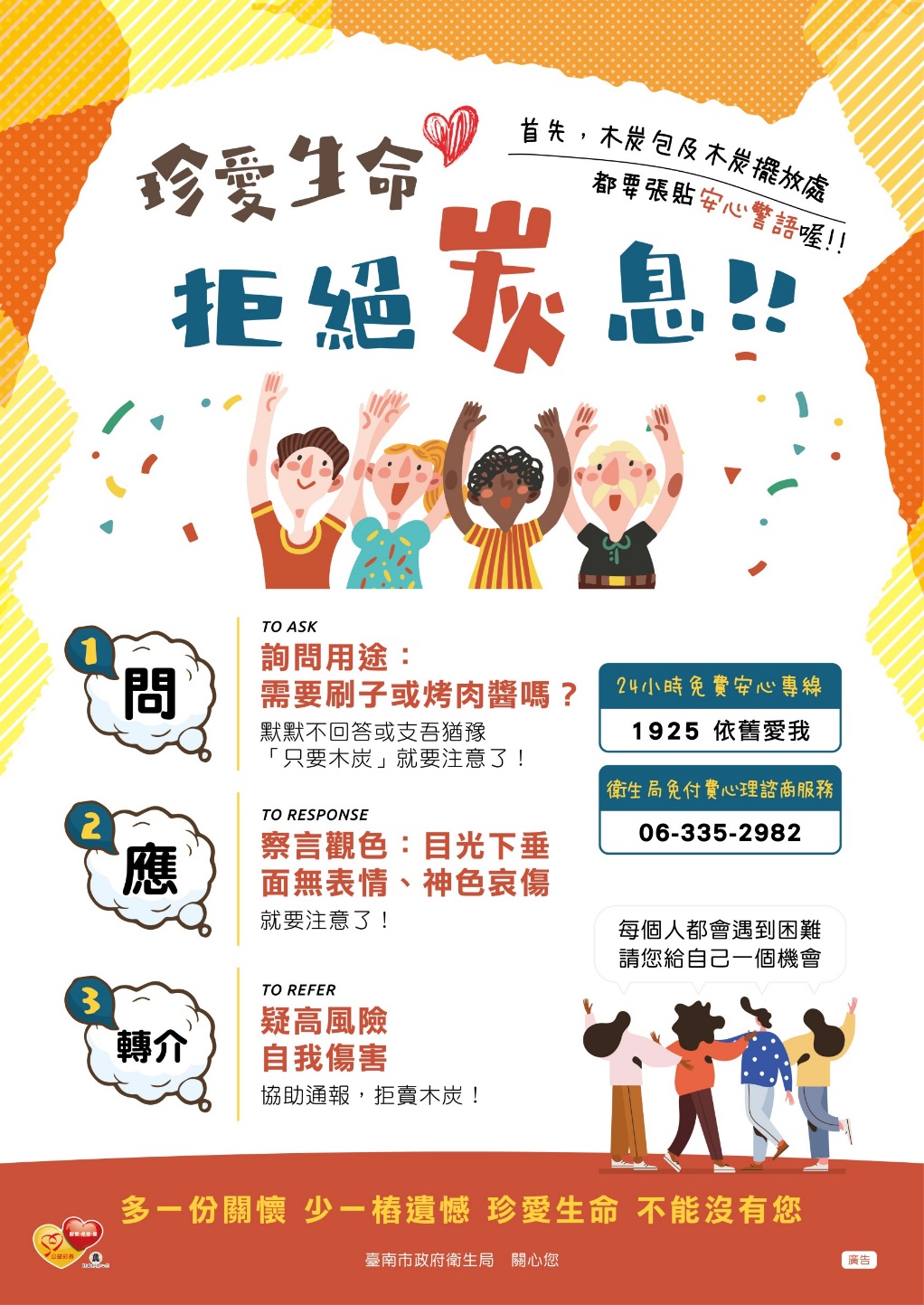 強化校園自殺防治工作
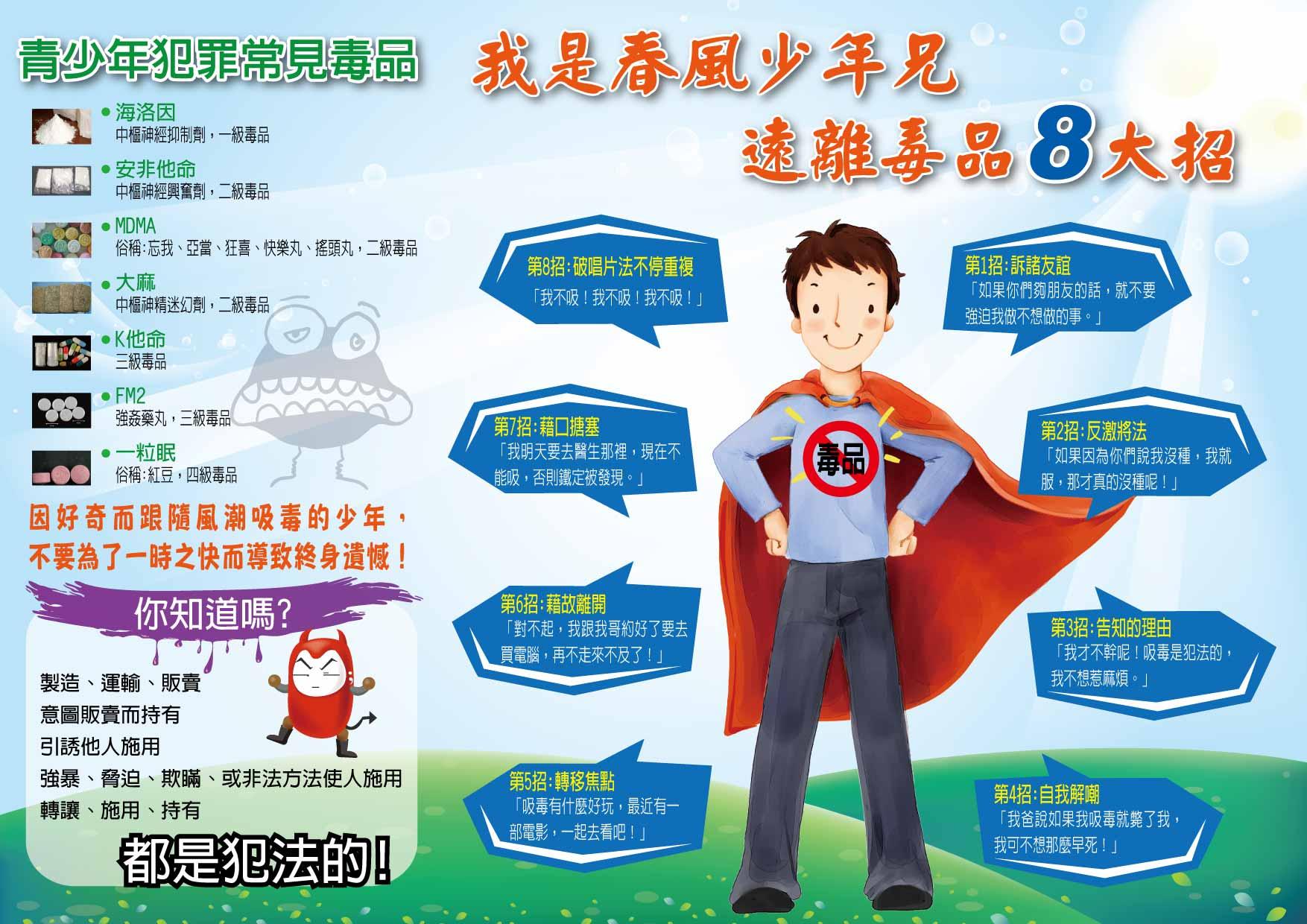 防制學生藥物濫用
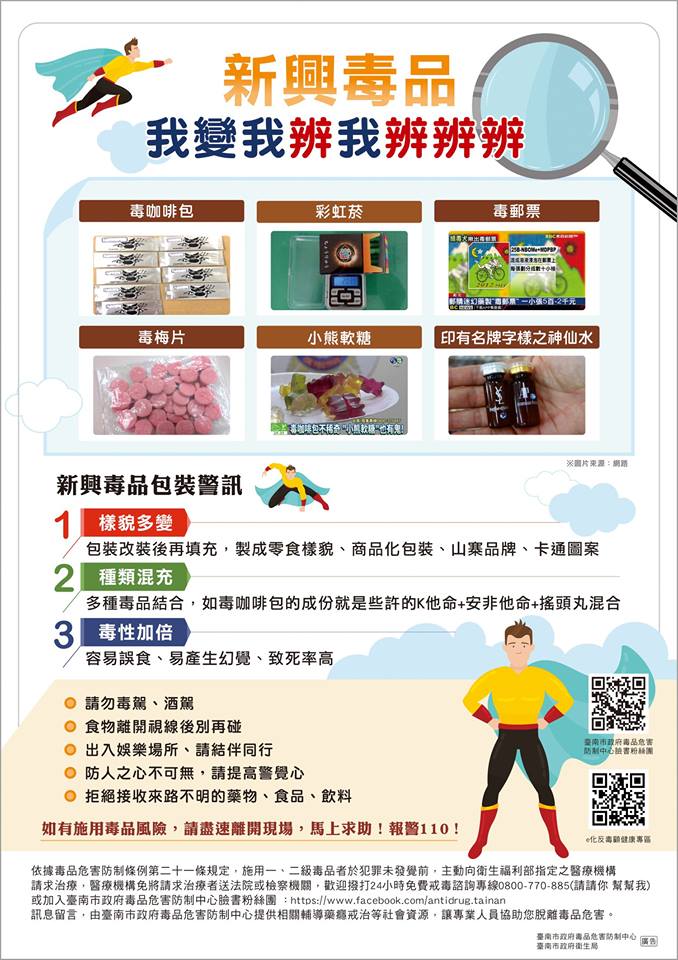 防制學生藥物濫用
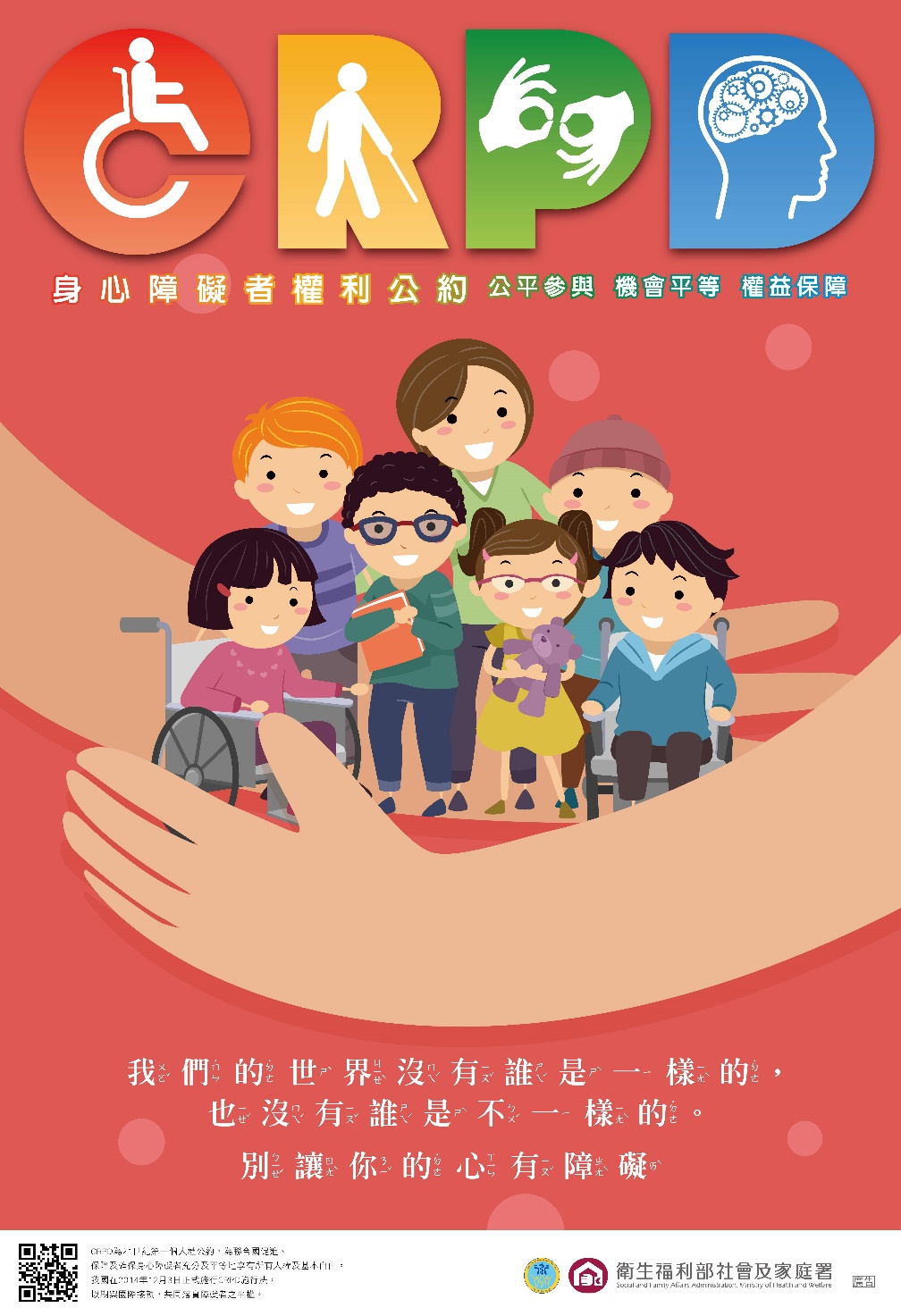 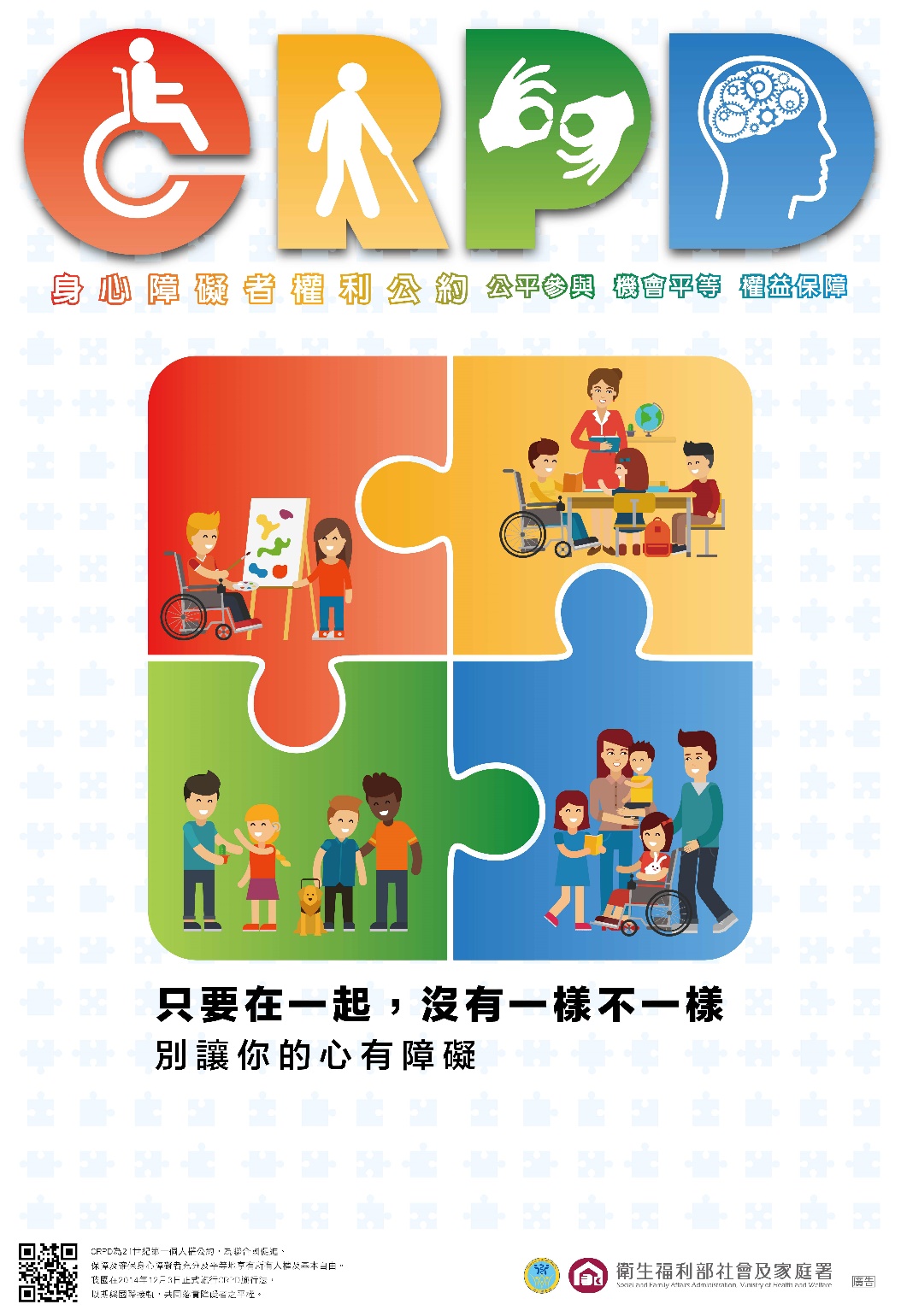 瞭解與尊重身心障礙者
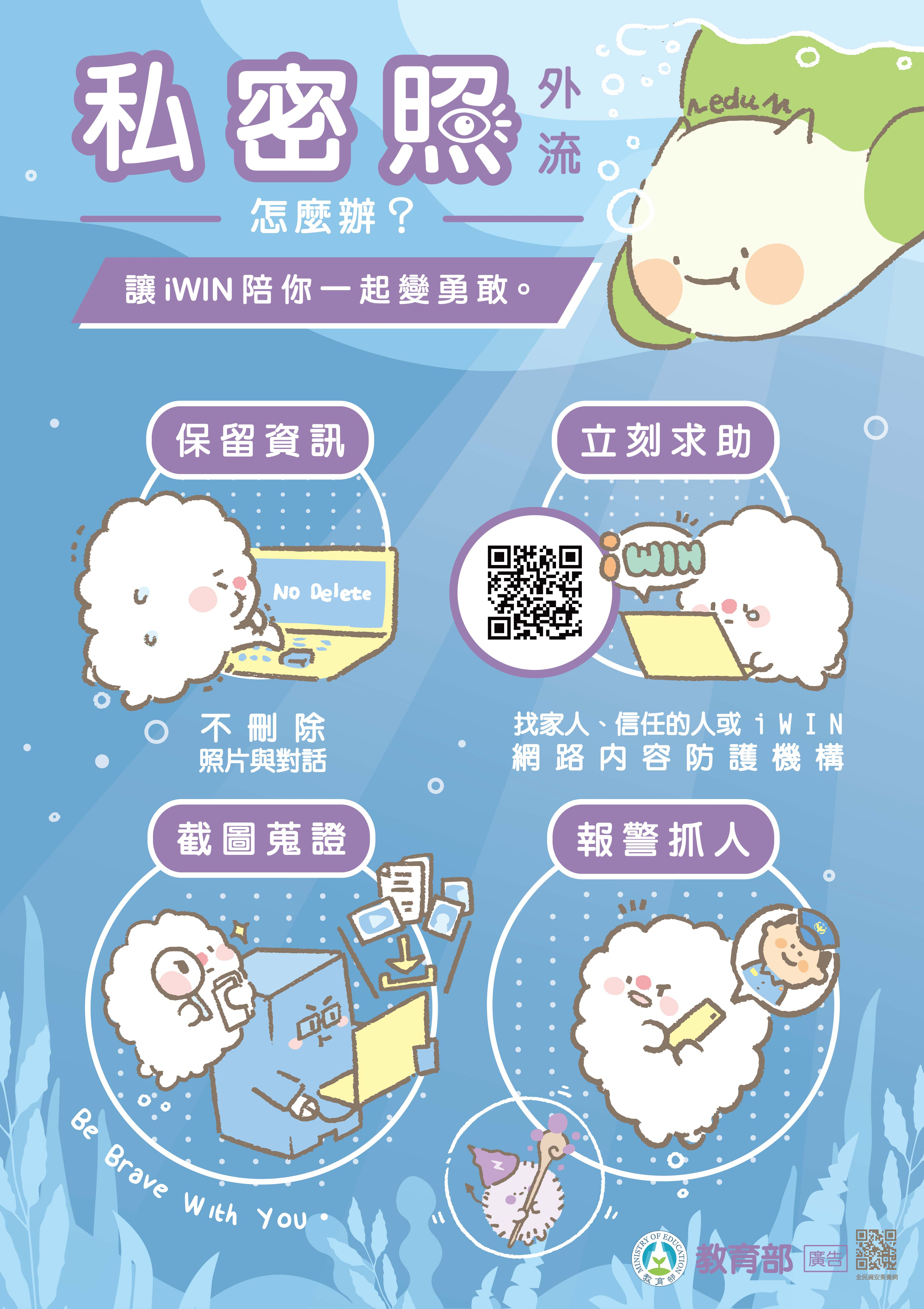 防治數位/網路性別暴力
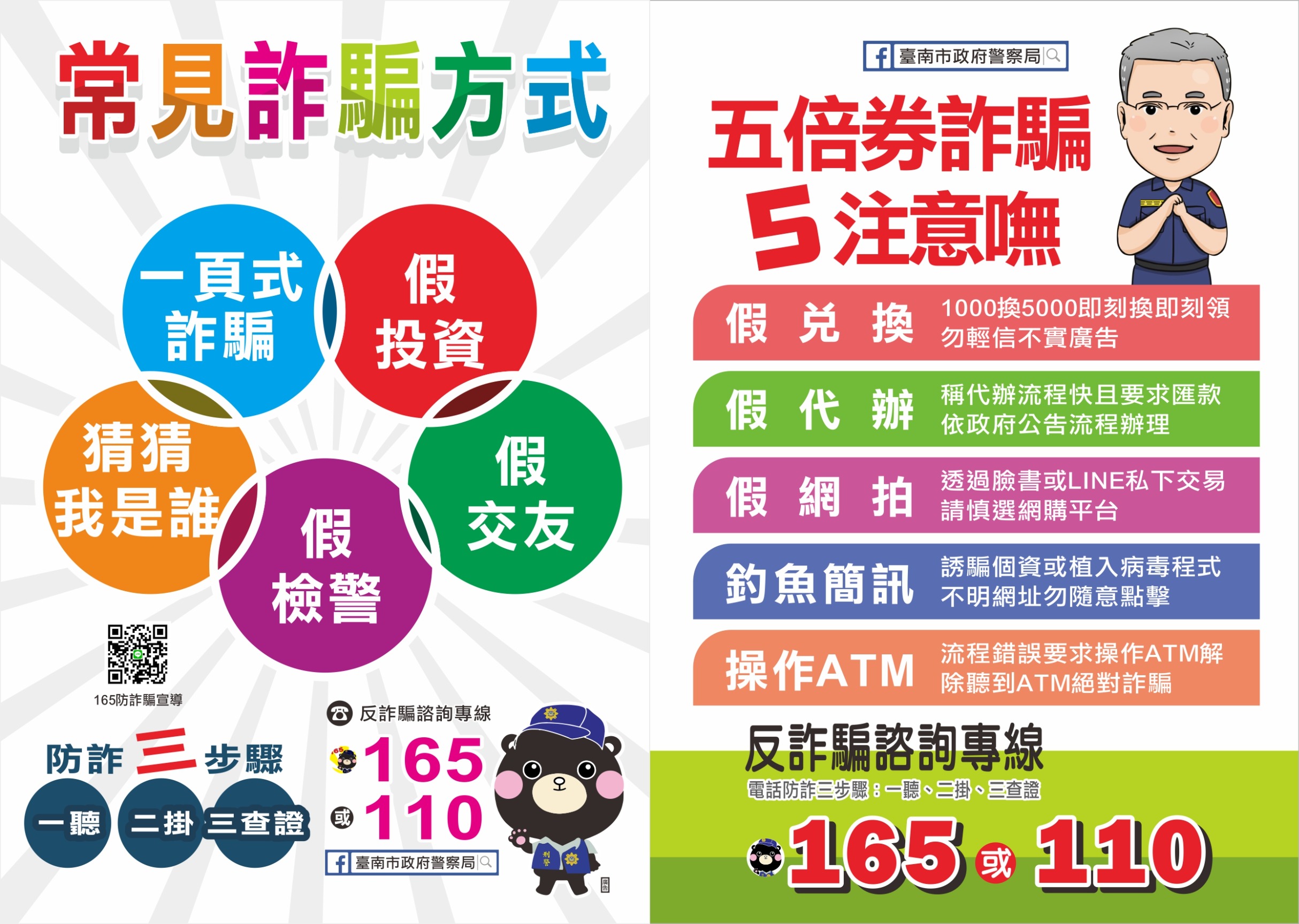 防制校園詐騙
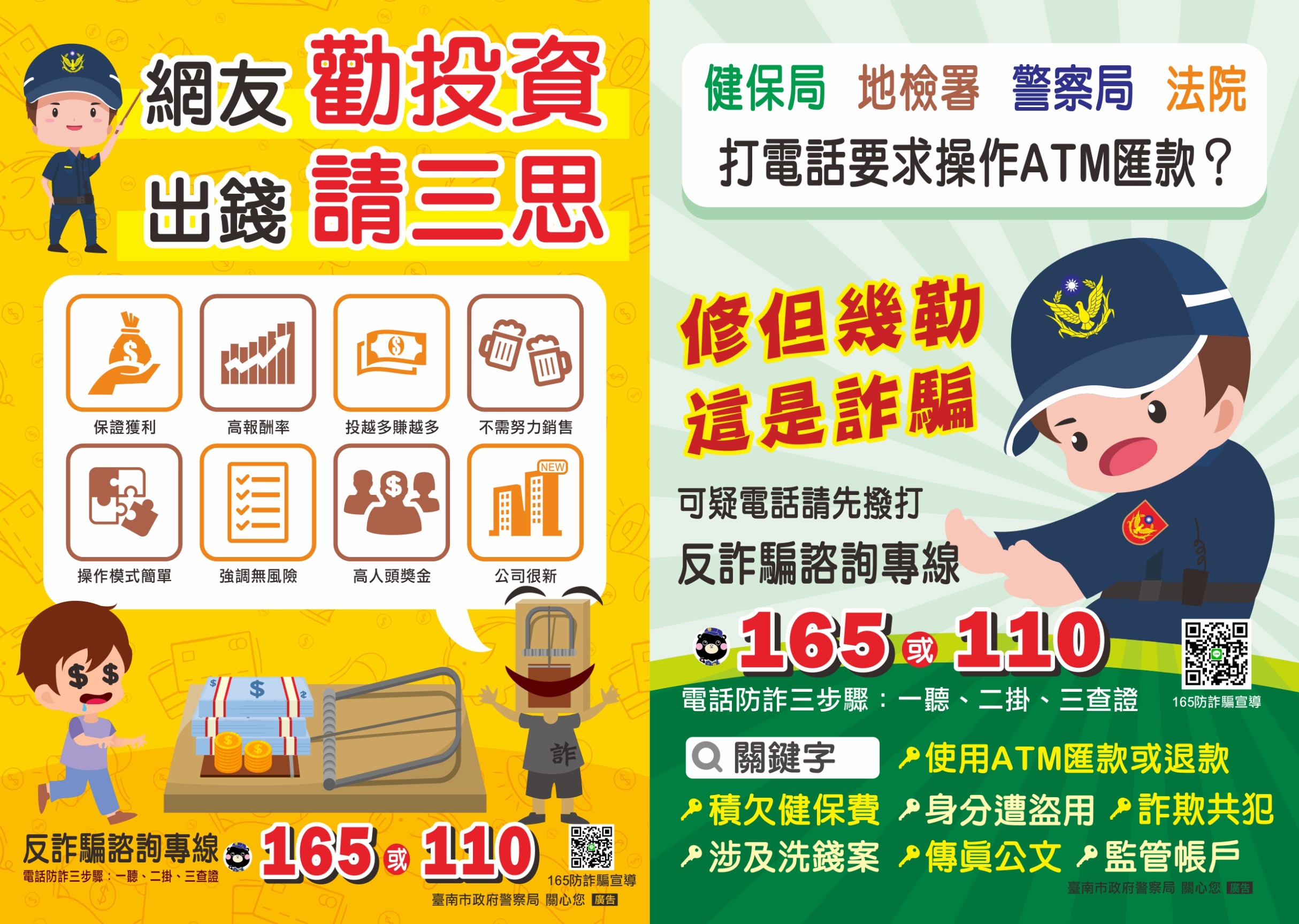 防制校園詐騙
協助提醒學生
勿太早到校，放學不逗留
不獨自留教室、不至偏僻角落
陌生人問路，可告知 ，不跟隨前往
陌生人跟隨：大叫  跑到人多處
安全守則  自我保護
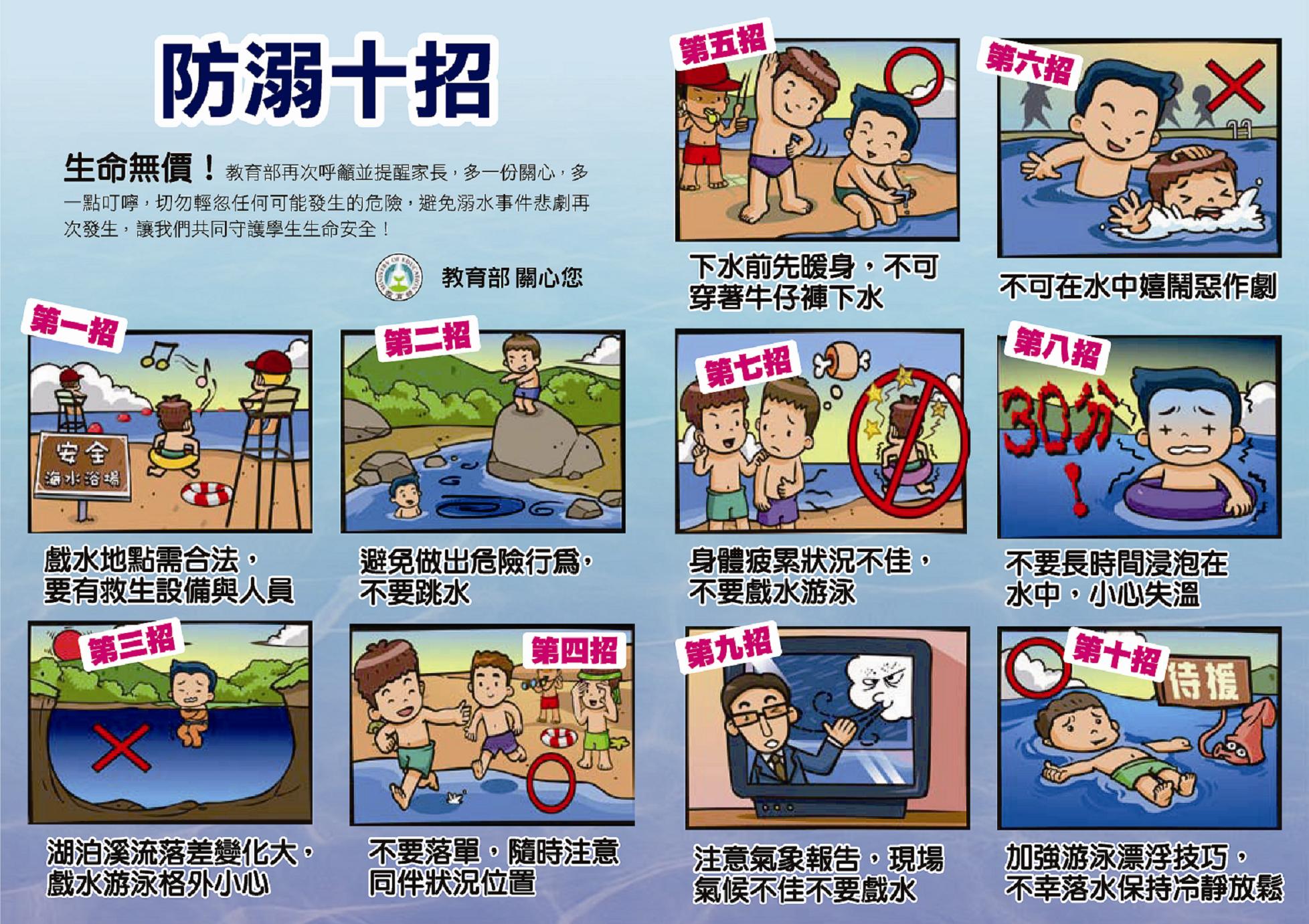 安全守則  自我保護
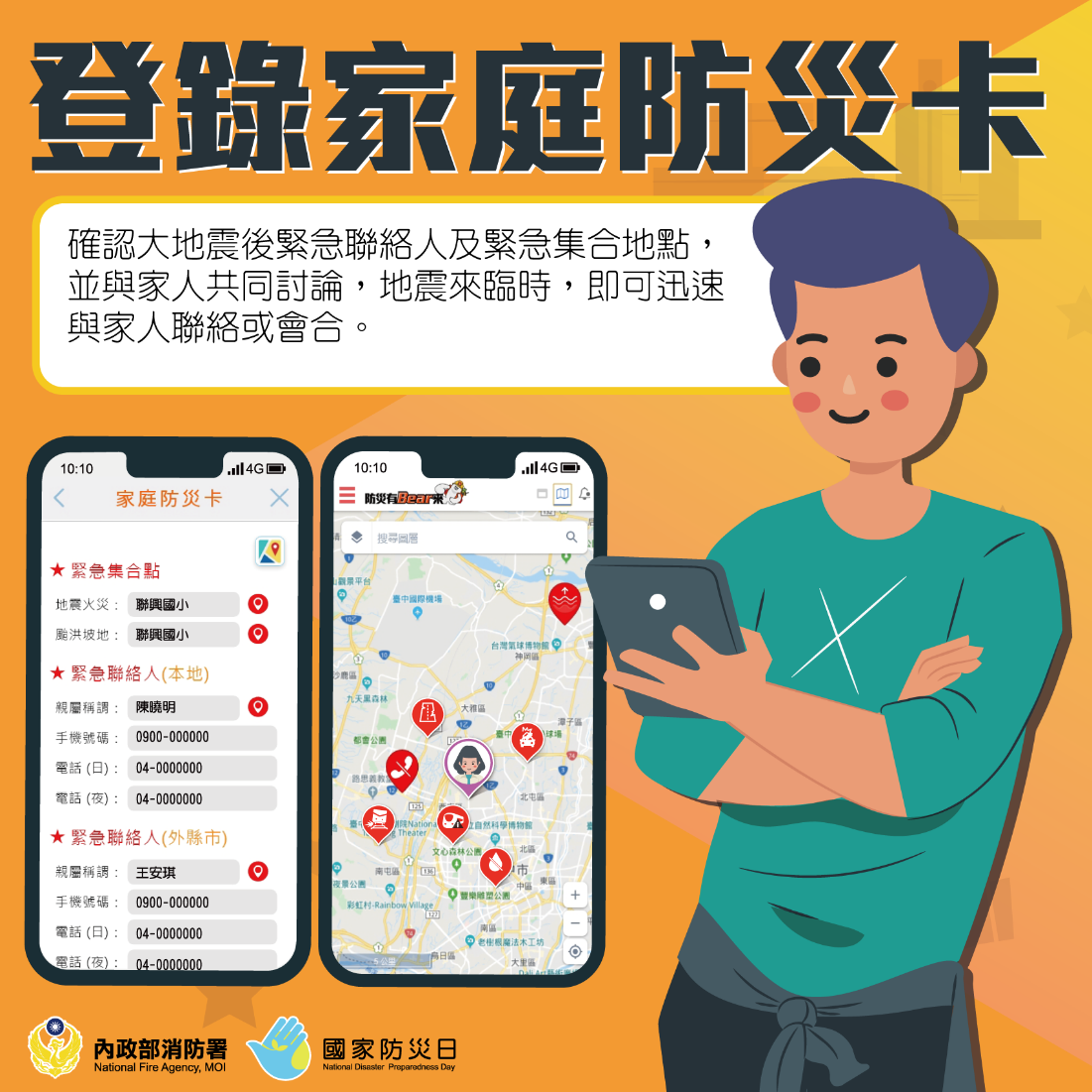 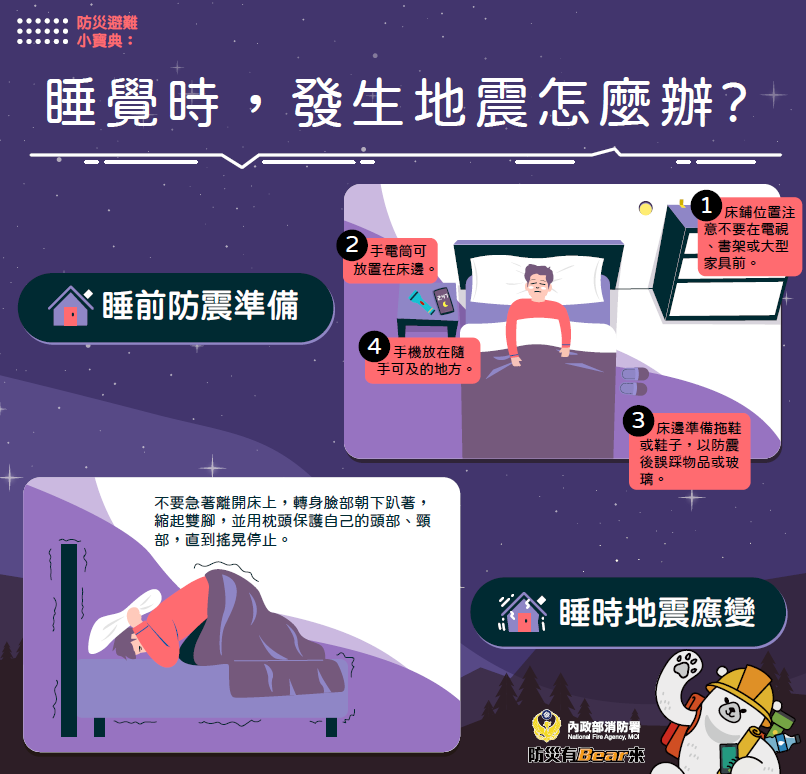 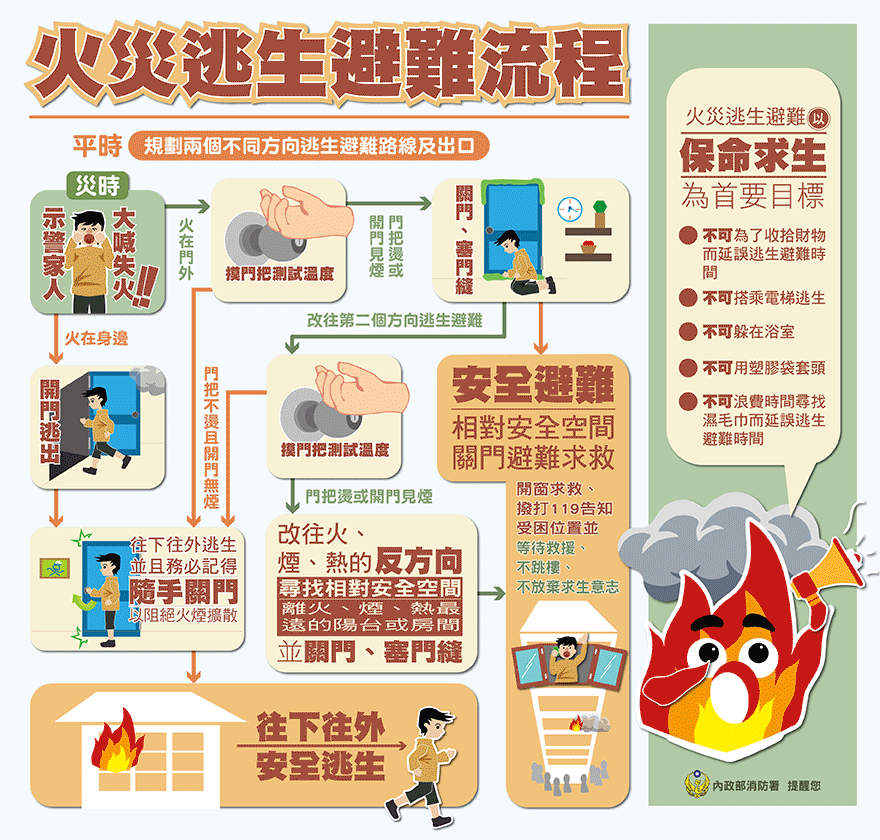 維護校園安全
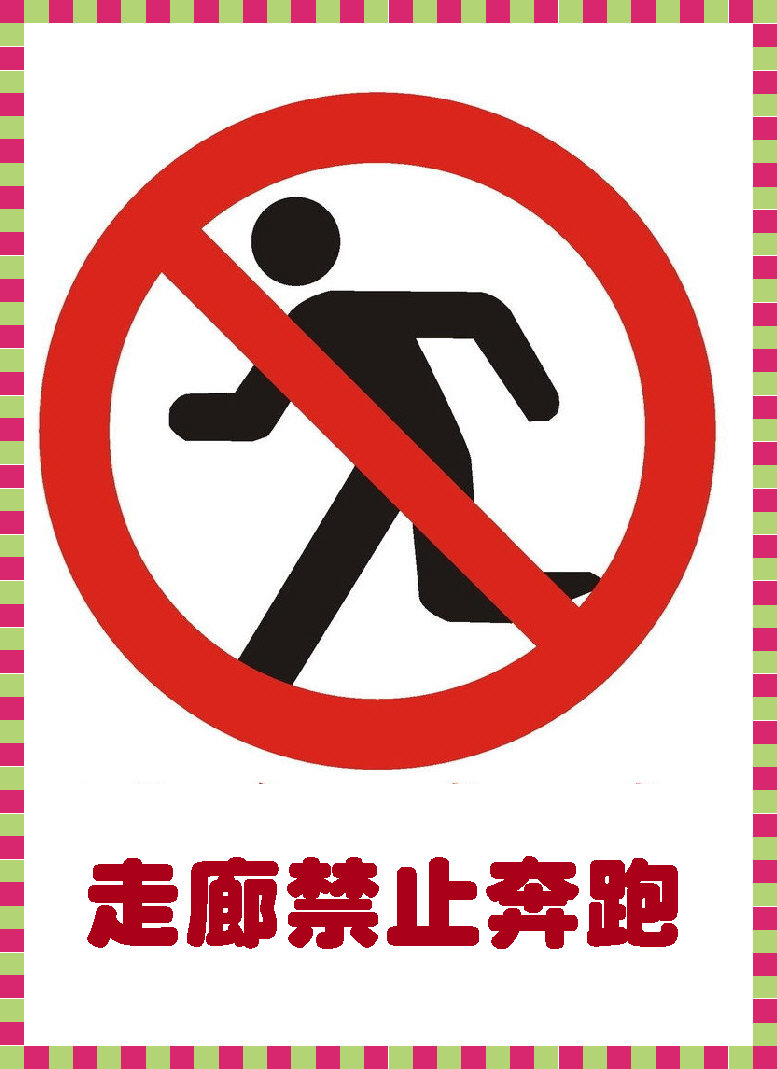 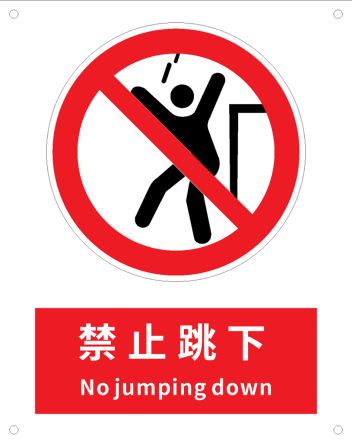 遵守校園規定，不做危險動作
親師合作
共同築起永康國小
健康 安全 快樂
的友善校園